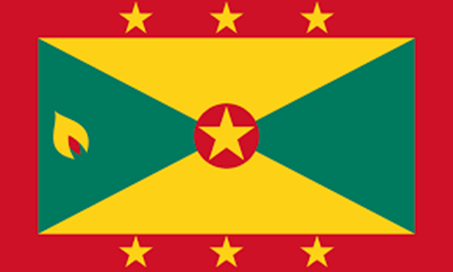 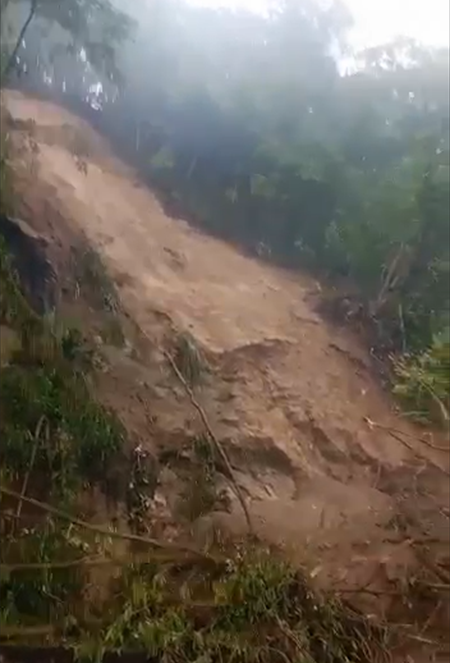 DIRECTORS OF METEOROLOGICAL SERVICES  MEETINGCMC 61
ABOVE NORMAL RAINFALL  & CASCADING EVENTS
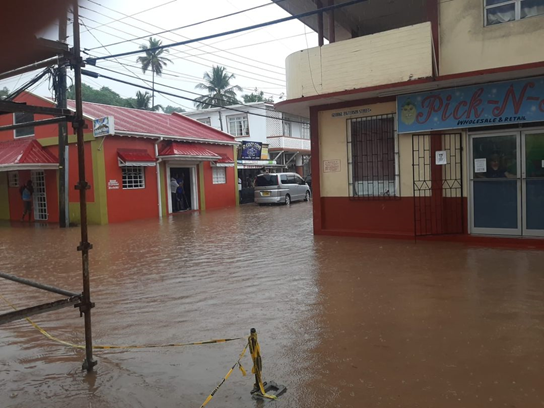 Virtual Presentation by:  Cécil Mitchell Ms., MSc. 
Meteorologist, Grenada MET Service17th November 2021
PRESENTATION SCOPE
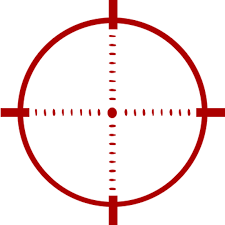 Comparing the last Water Year with the Current
Last Water Year ended below the historical average
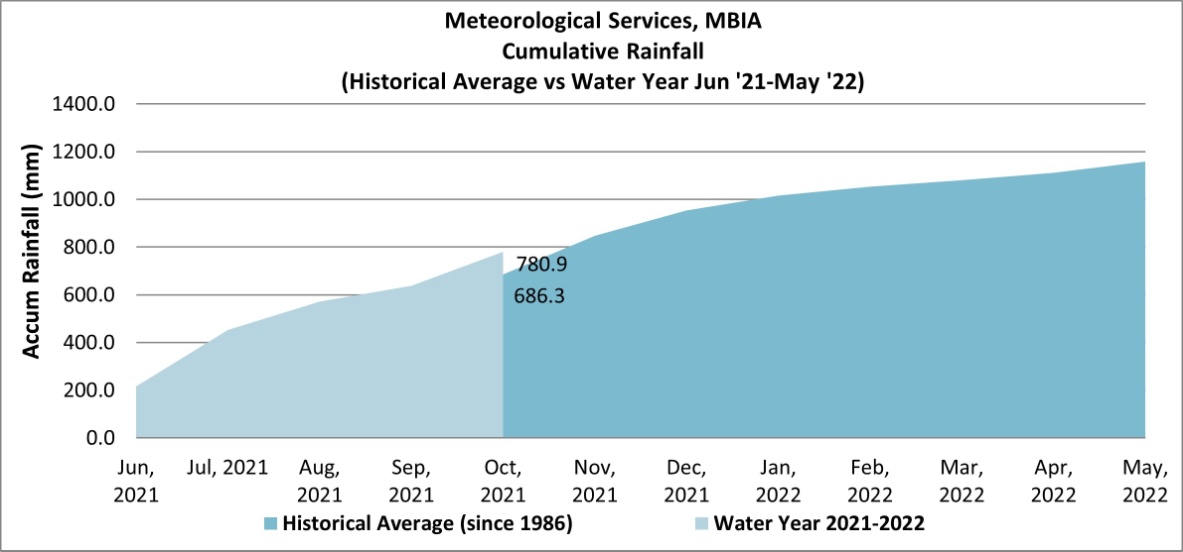 By the end of October 2021, the cumulative rainfall was above the historical average.
Tmax (2020-2021)
Trends in tmax
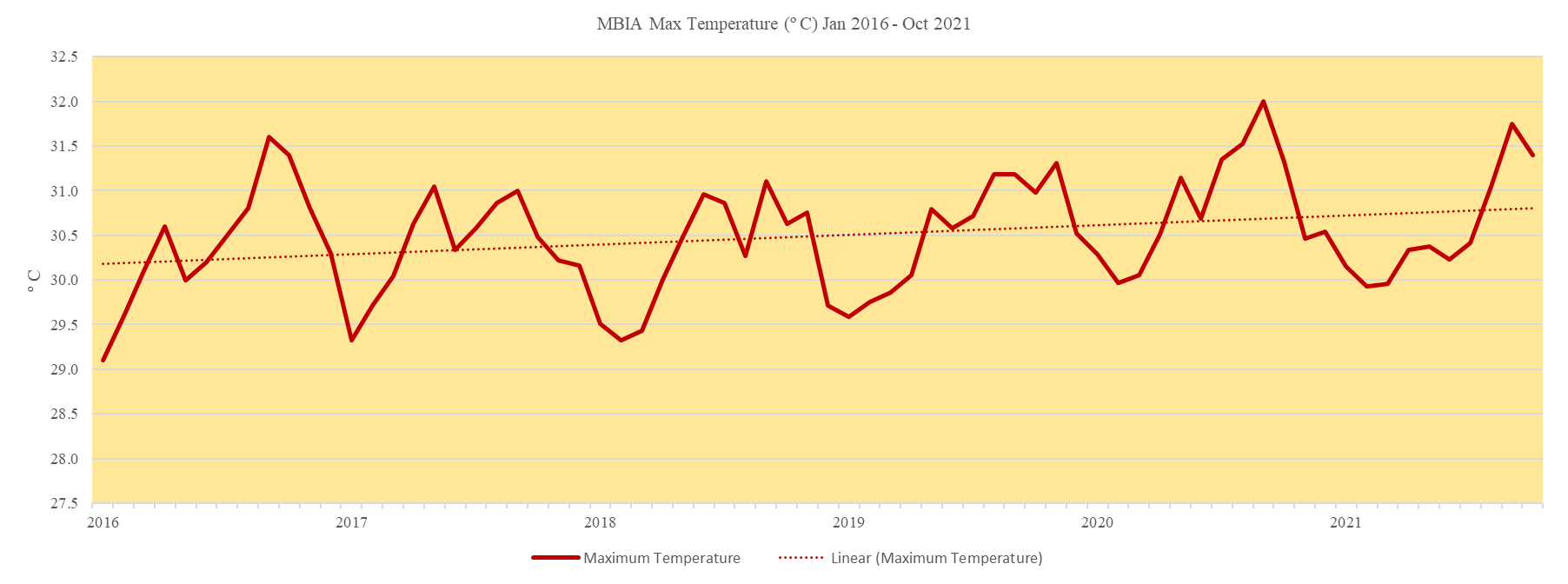 5 year analysis signals  a positive warming trend
Tmin (2020-2021)
Trends in min temperatures
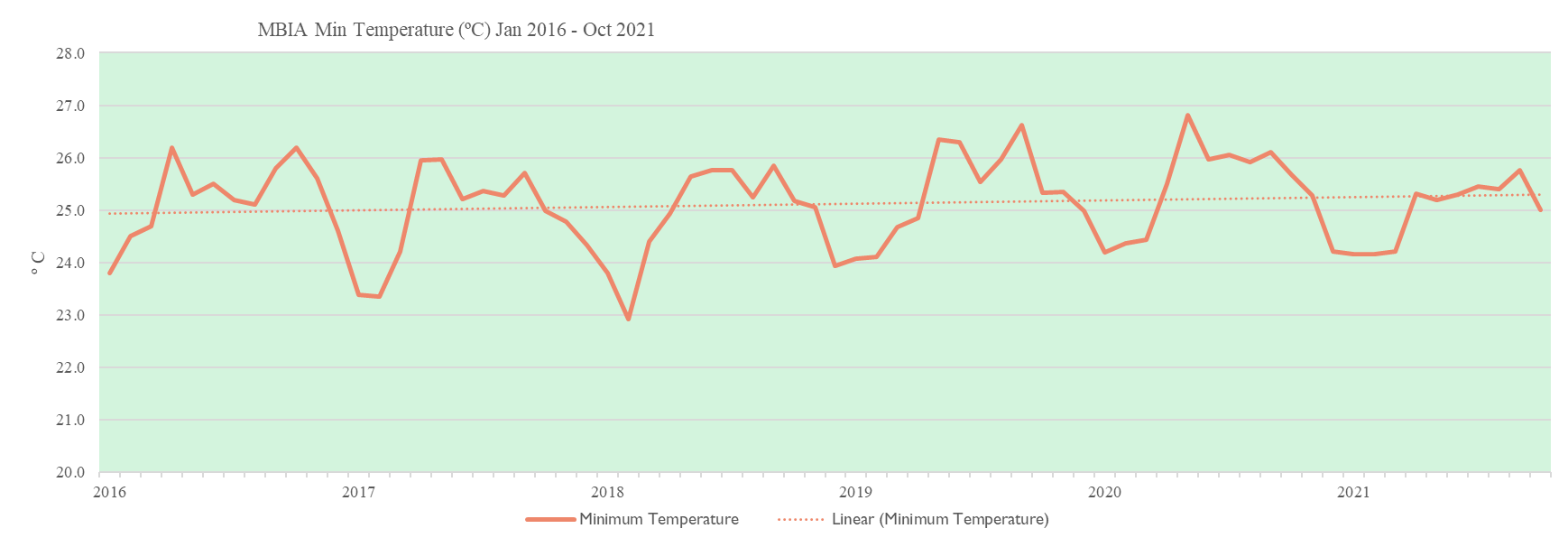 5 year analysis signals positive warming trend
FLOOD & LANDSLIDE DAYS 2021Increasing….
Severe weather trends
Increase in cascading events
Pre hurricane season severe weather events
Three  events occurred
     31st January 
     May 4th 
     May 8th
Gale force winds & hazardous seas
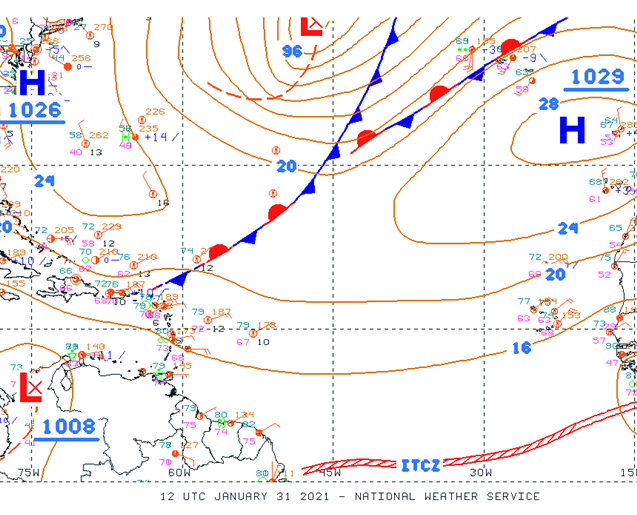 31st January, 2021
Southward draping frontal system triggered gale-force winds over the south-central Caribbean. Seas of 10 to 13 feet were experienced in  the area.
Impacts: Coastal inundations along the west Coast and the Town of St. George’s.
Similar event occurred on  Jan. 11th, 2020
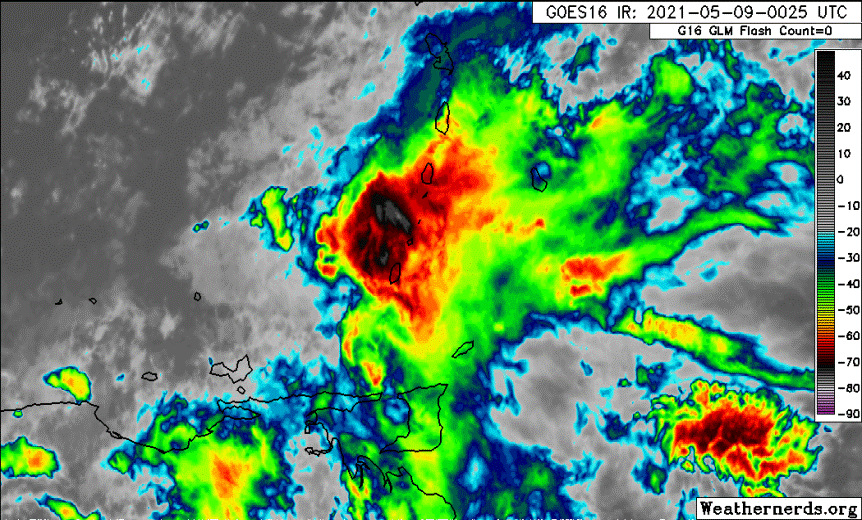 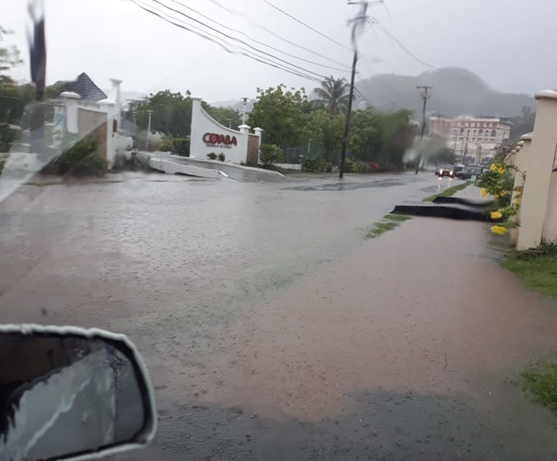 Transition month – Moisture Advection
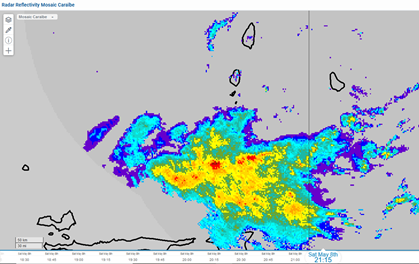 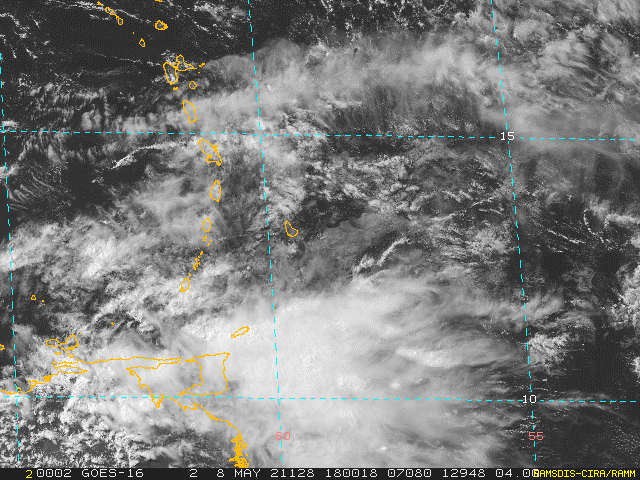 An upper-level trough facilitated moisture advection  from over South America into the southeast Caribbean.
Impacts: Flooding on May 04th  , 5th &  08th . 
MBIA acc rainfall -32.8mm (May 8th) 
Annandale – 113.8mm , Mamma Cannes 95.4 mm (4th)   
Annandale -66.6mm ,Mamma Cannes -49.4 mm (8th)
Atlantic Hurricane Season 2021
21 depressions 
21 named storms
7 Hurricanes , 4 major hurricanes
Landslides
JUNE 24TH 
A propagating tropical wave along with deep-layered moisture advection 
induced cloudy conditions , triggered 
 torrential downpours overnight and landslides.
June 30th 			Flooding & landslides –
Balthazar River
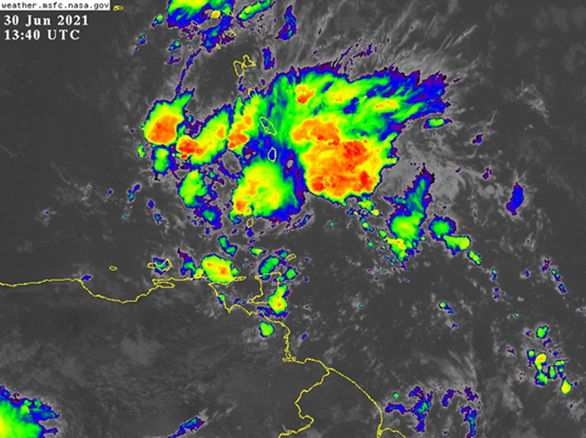 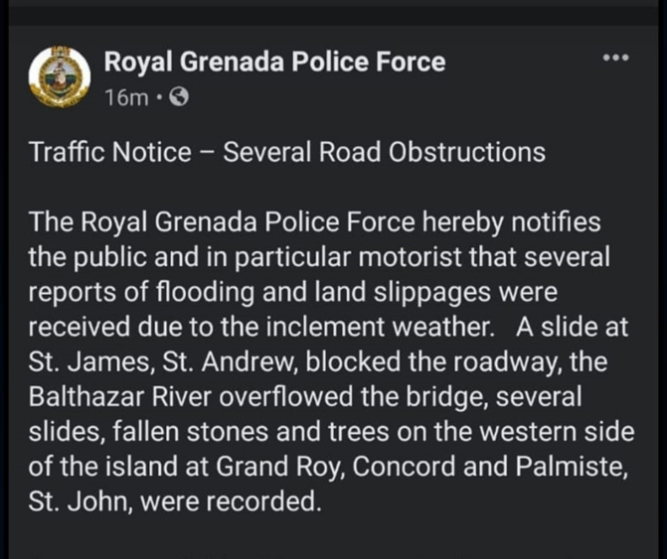 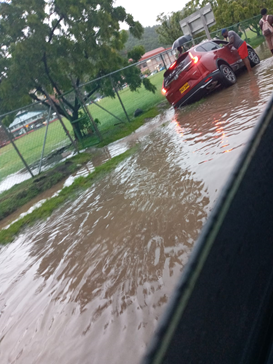 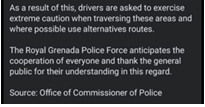 Propagating tropical wave 
triggered  significant flooding 
and landslides. 
MBIA – Acc rainfall - 29.2mm
Morne Rouge
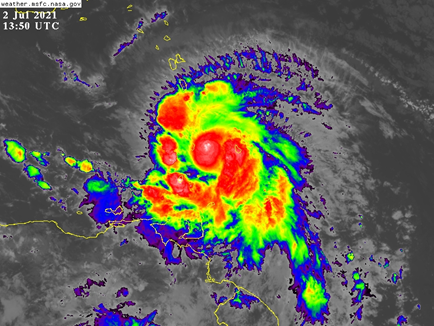 Hurricane Elsa-July 2nd
- The season’s 5th  TS, Elsa, was earliest  on record in any season.

The most significant system  of 2021 Hurricane season  that impacted Grenada. 
Tropical Storm Watch was issued for Grenada  on 1st July @ 8am .
As TS Elsa moved across the SE Caribbean, it  intensified from TS to Cat I Hurricane while crossing the Lesser Antilles.
Hurricane Elsa Impacts
St. John’s River overflowed River Road , St. George
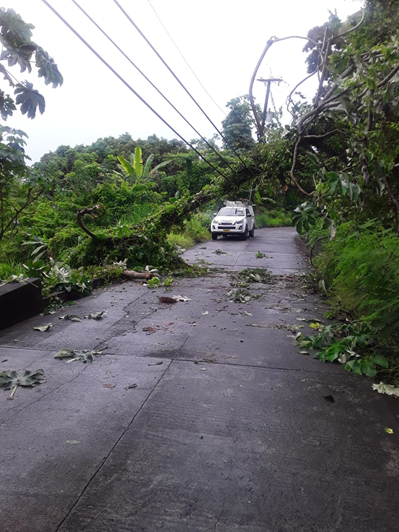 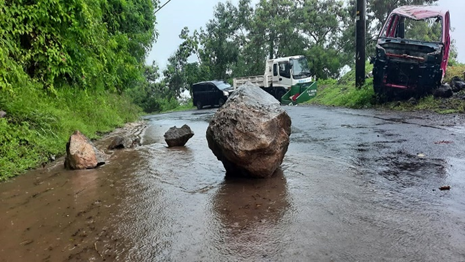 Brizan, St. George
Mt. Alexander, St. Andrew
Impacts of hurricane elsa
RAINFALL ACCUMULATION Hurricane Elsa
HURRICANE ELSA RAINFALL DISTRIBUTION
Torrential rains from the outer spiral bands resulted in  the following:
Numerous floods and landslides.
Impassable roads leading to disruptions  to human and vehicular movement in most parts of the country.
 A number of NAWASA’s  water supply systems  were also affected.

Fortunately , there were no reports of  fatalities, injured  or missing persons.
There was no major structural damage reported apart from the landslides. Most of the roads were motorable within two days and all the landslides were cleared within two weeks. 
The clearing of the landslides was done by the Ministry of Infrastructure at a cost of  EC$108,993.00
Hurricane elsa Impacts
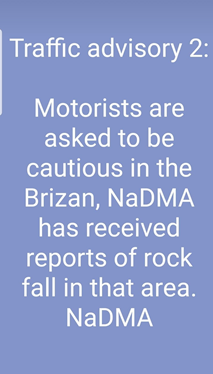 Hurricane Elsa impacts
September 3rd
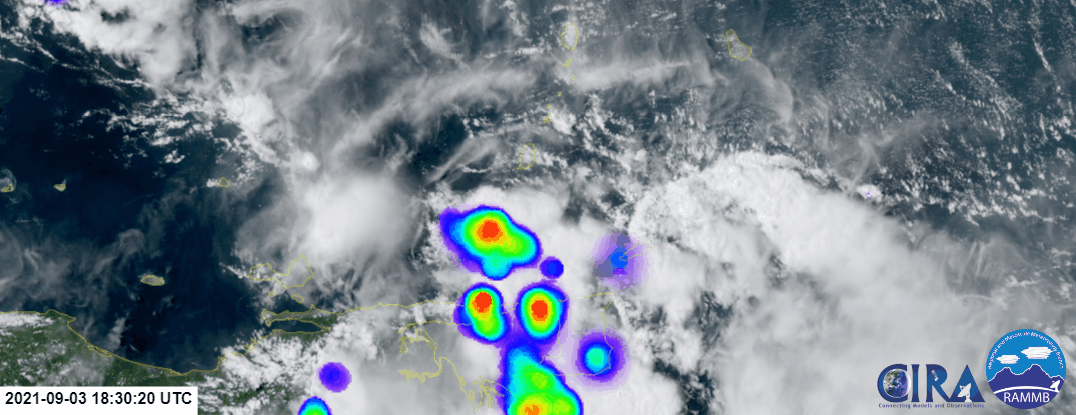 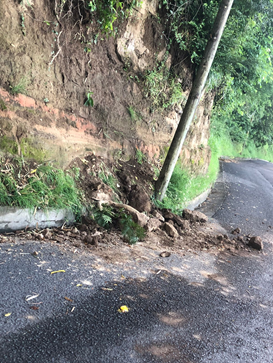 River Road, St. George
A Tropical wave fueled by ITCZ moisture
Acc. Rainfal MBIA- 38.9mm
Brizan, St. George
La Sagesse, St. David’s
October 13th – Flooding & landslides
Convective buildup from the northward migration of ITCZ

MBIA rainfall acc-38.9mm
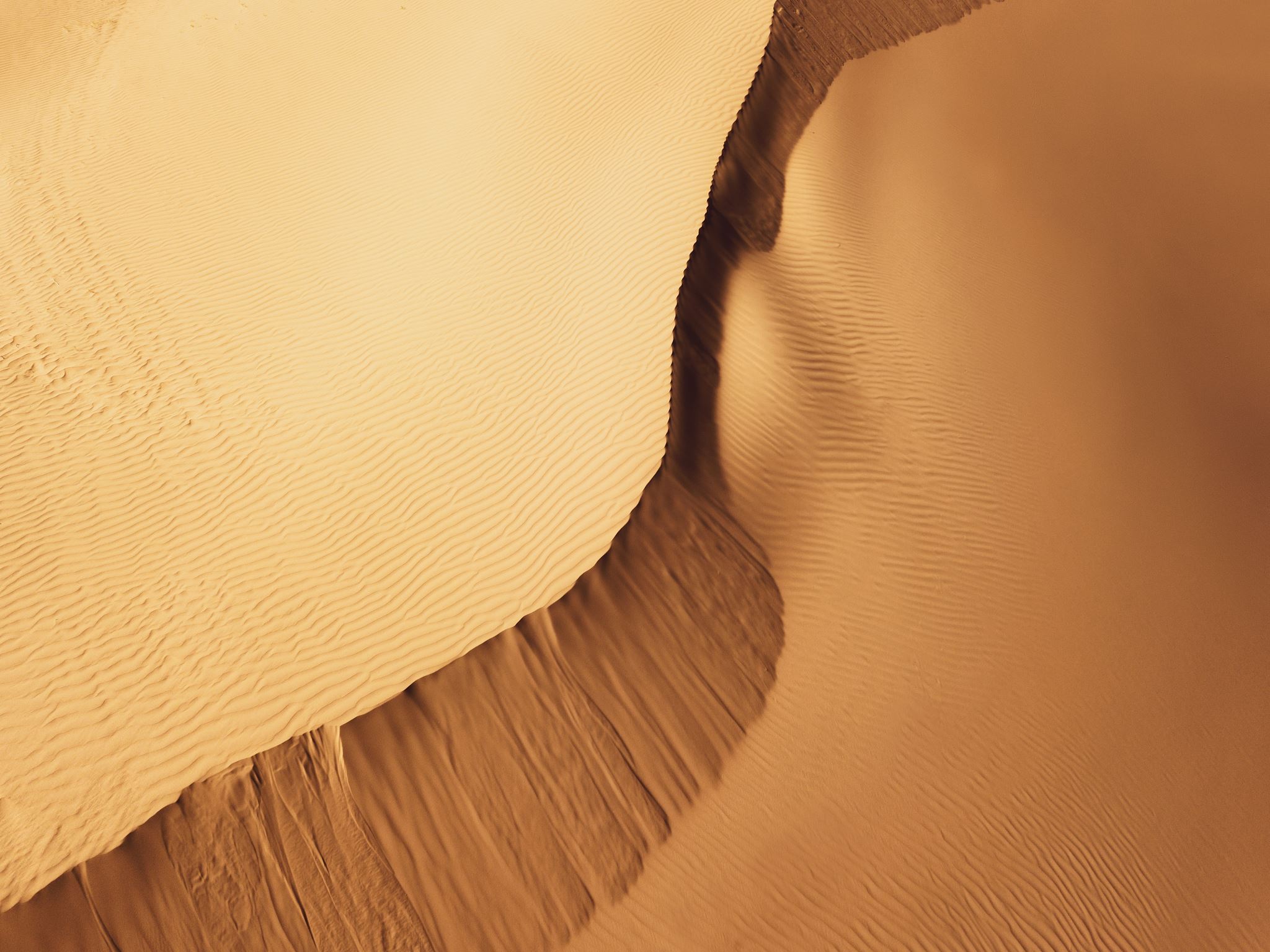 2 significant events

 11th April  - Invasion of  Saharan dust coupled with La Soufiere Volcanic  ash deposits.
28th  to 31st  October – Intrusion of Saharan dust coupled with ash/ sulphur dioxide from the eruption of Cumbre Vieja , La Palma  Volcano.
Dense haze/ ash events
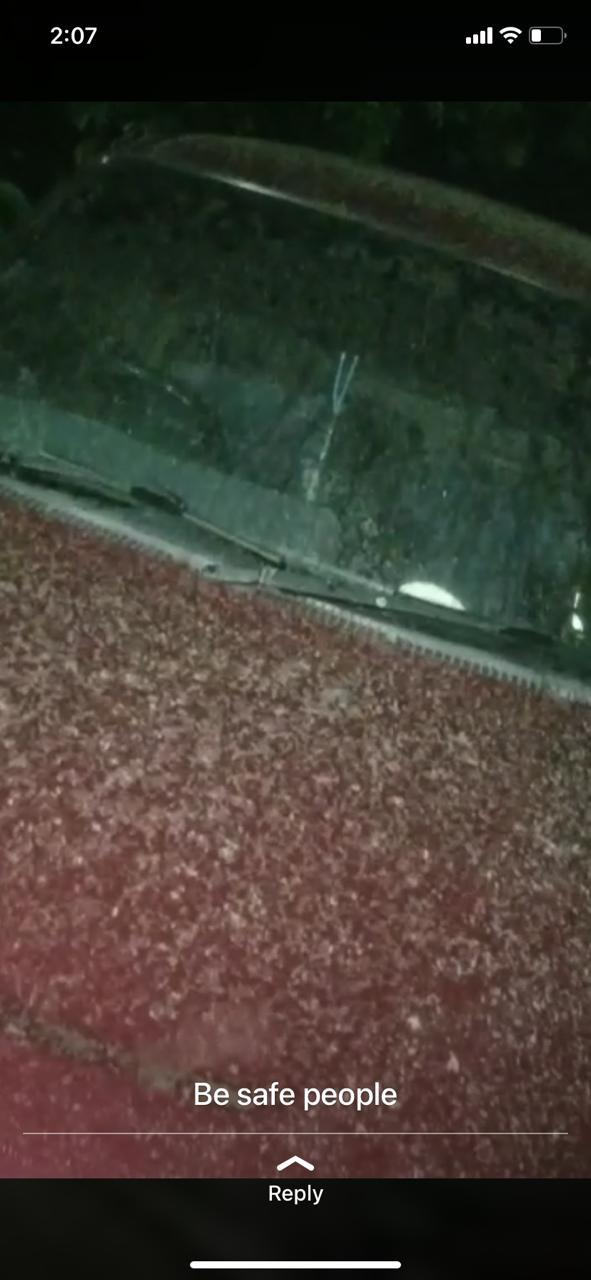 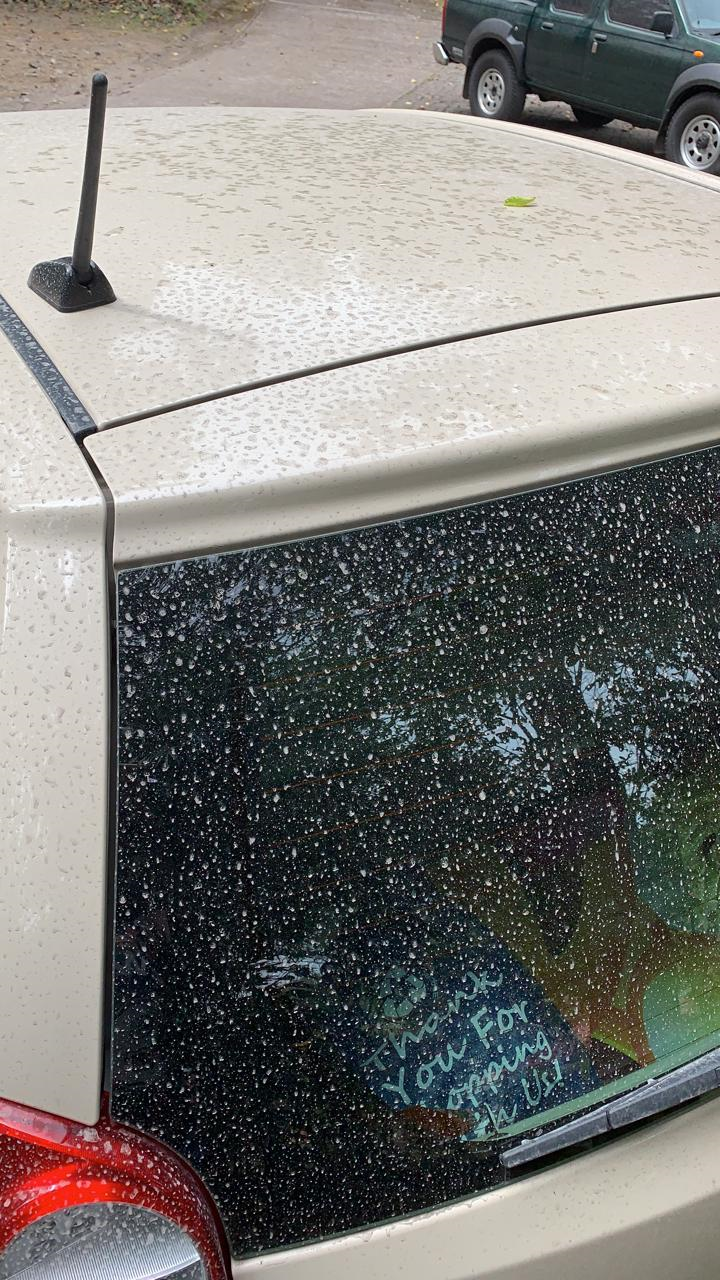 Ash deposits 9TH  - 11TH April 2011
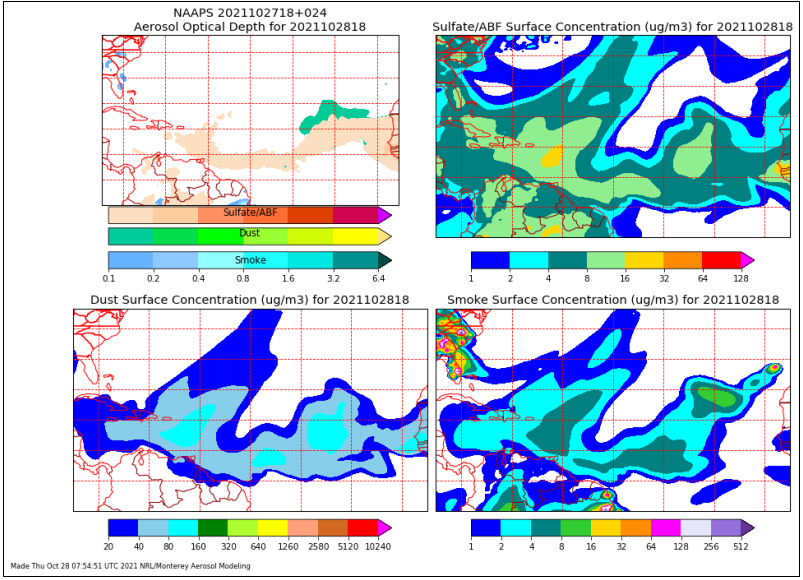 Dense dust haze & ash
St George’s  28th October , 2021
Visibility reduced to 5km and less across the island
MITIGATION AGAINST FLOODING
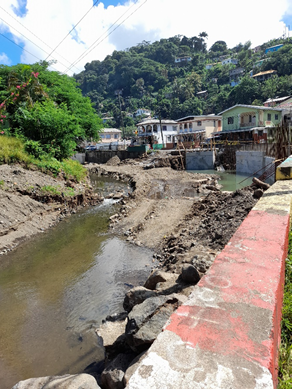 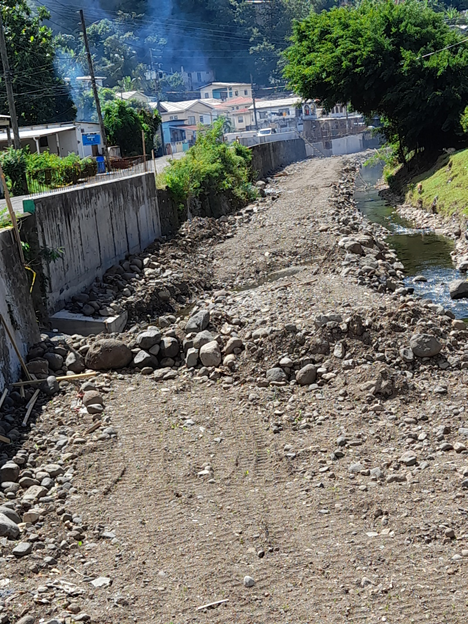 St. John's River Flood  mitigation project
Conclusion
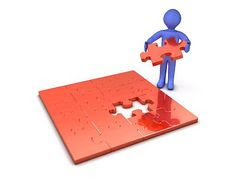 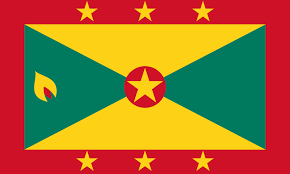 acknowledgements
We express our sincere gratitude to the following:
World  Meteorological Organisation (WMO)
National Hurricane Centre (NHC)
Caribbean Meteorological  Organisation HeadQuarters (CMO)
Caribbean Institute for Meteorology and Hydrology(CIMH)
Trinidad and  Tobago Met Service
Government of Grenada 
Ministry of Tourism, Civil Aviation, Climate Resilience 
 & Environment 
Grenada Airports Authority (GAA)
Manager of Meteorology, Mr. Hubert Whyte
Staff of Grenada MET Service


Thank you
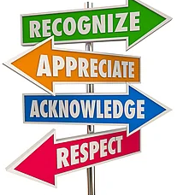